Laboratoire d’accueil : CERI EE Centre d'Enseignement de Recherche et d'Innovation Energie Environnement
Ecole Graduée : SMRE 104 (U-Lille, Centrale Lille Institut, IMT Nord Europe)

THÈSE présentée en vue d’obtenir le grade de DOCTEUR en Chimie théorique, physique, analytique
par
Marius PASCAUD
Titre de la thèse : 
Renseigner les interactions entre l'ammoniac et la polyaniline pour optimiser les performances de capteurs de gaz

Soutenance prévue le jeudi 17 juillet 2025 à 10h00Lieu :   IMT Nord Europe - Bâtiment Laplace - Salle : polyvalente (learning lab)941 rue Charles Bourseul CS 10838 59508 Douai 
Devant le jury d’exmen :
Président	 (désigné lors de la soutenance)
Rapporteur 	 Marcel BOUVET,	Professeur,	Université de Bourgogne 
Rapporteure	 Valérie HEQUET, 	Professeure,	IMT Atlantique 
Examinatrice	 Sandrine BERNARDINI,	Maîtresse de conférences,	Aix Marseille Université
Examinateur	 Jean-Paul VIRICELLE,	Professeur,	MINES Saint-Étienne      
Co-encadrante de thèse	 Caroline DUC,	Maîtresse de conférences,	IMT Nord Europe
Co-encadrant de thèse	 Emmanouil ROMANIAS,	Maître de conférences HDR,	IMT Nord Europe       
Directeur de thèse 	 Frédéric THEVENET,	Professeur,	IMT Nord Europe 
Invité	 Pascal KALUZNY,	Docteur,	Groupe TERA 
Invité	 Alexis VLANDAS, 	Chargé de recherche, 	Université de Lille – CNRS
     
  Résumé

Les capteurs d'ammoniac gazeux (NH3) basés sur la polyaniline dopée (dPAni) ont démontré un grand potentiel pour répondre aux besoins de l'industrie en matière de détection de NH3. Cependant, leurs limites de détection restent supérieures au seuil cible (environ 1 ppb). Cette thèse étudie les interactions de NH3 avec les capteurs de gaz à base de dPAni aux niveaux macroscopique et moléculaire. Cette double perspective vise à mettre en évidence les mécanismes qui déterminent la performance des capteurs à base de dPAni pour la détection de NH3 et à fournir des recommandations pour les formulations futures des capteurs de NH3 basés sur la dPAni. La dPAni utilisée dans cette thèse est composée de polyaniline, d'acide camphorsulfonique et d'acide dichloroacétique, la fabrication de ce matériau est détaillée et la morphologie et la composition de sa surface sont caractérisées. Une cellule de Knudsen est utilisée pour étudier sous vide les interactions moléculaires entre la dPAni et le NH3 ou des gaz de sonde. Ces expériences confirment la nature acide de la surface de la dPAni et permettent de quantifier la capture de NH3 par la dPAni. Sur la base de ces résultats, un nouveau dispositif expérimental est développé et validé. Il permet de suivre simultanément les interactions entre le NH3 et la dPAni : (i) au niveau moléculaire (capture du NH3 par la dPAni) et (ii) au niveau macroscopique (variations de la résistance électrique des capteurs à base de dPAni). Grâce à ce dispositif, la relation entre la capture de NH3 et la réponse du capteur est étudiée en fonction de l'humidité. La capacité de chaque molécule de NH3 capturée par la dPAni à induire une réponse du capteur est quantifiée à l'aide d'une nouvelle grandeur, l'efficacité de transduction (%.molécule-1). Ce travail prouve que l'efficacité de transduction est impactée par l'humidité. Ces résultats apportent un éclairage nouveau sur les interactions fondamentales entre le NH3 et la dPAni. Des leviers potentiels sont identifiés pour améliorer la sensibilité des futurs capteurs à base de dPAni. En conclusion, ce travail souligne l'importance d’associer des études fondamentales au niveau moléculaire avec des études macroscopiques de performance des capteurs. Cette approche globale a permis de mieux comprendre les mécanismes de détection des capteurs à base de dPAni et offre des pistes pour l'optimisation de leurs performances pour la détection du NH3.
AVIS de Soutenance de thèse
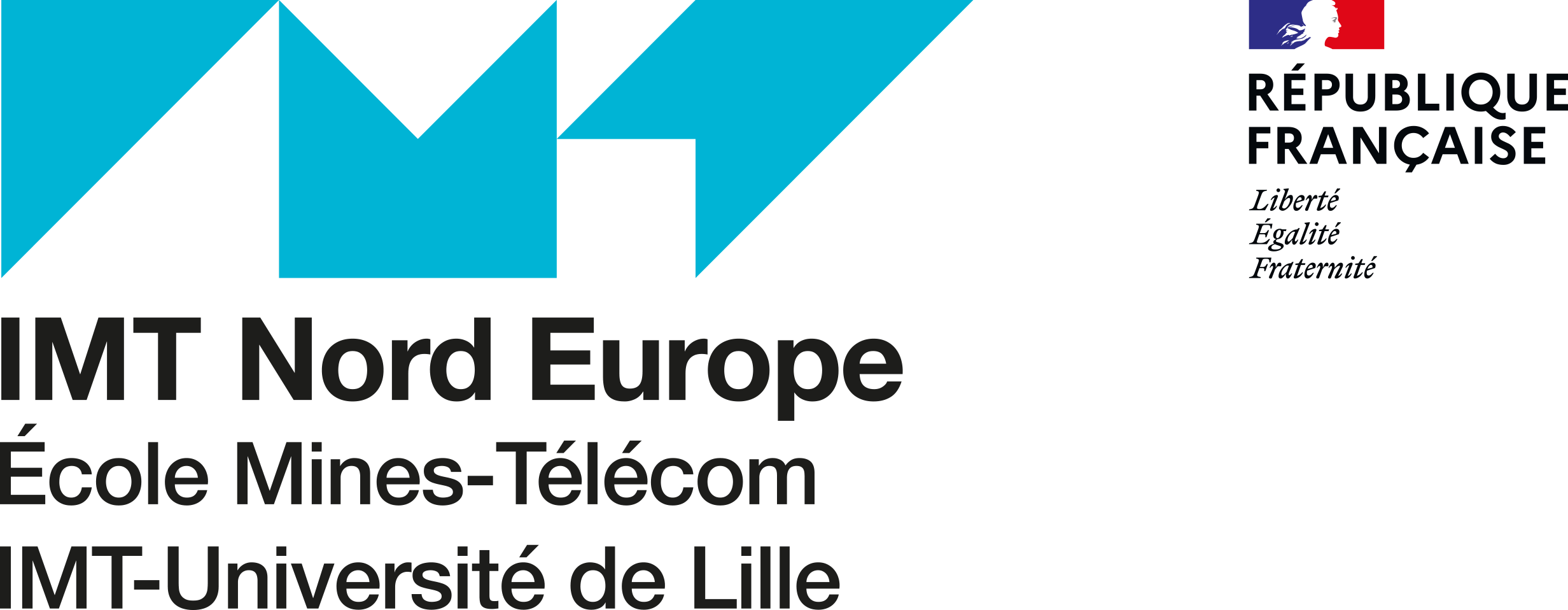